1
Einige Schadbilder  (Es sind 14 Schadbilder. / Achtung auf «springende» Nummerierung .)
Füllen das Arbeitsblatt mit folgenden 3 Spalten aus:

Spalte 1:  Bezeichnung/Name des Befalls, des Schädlings, des Schadbildes?
Spalte 2:  Wie sieht das Schadbild aus? Was sind die Folgen für die Pflanzen?
Spalte 3: Welche Spritzmittelgruppe hilft oder welche andere Massnahem hilft?
2
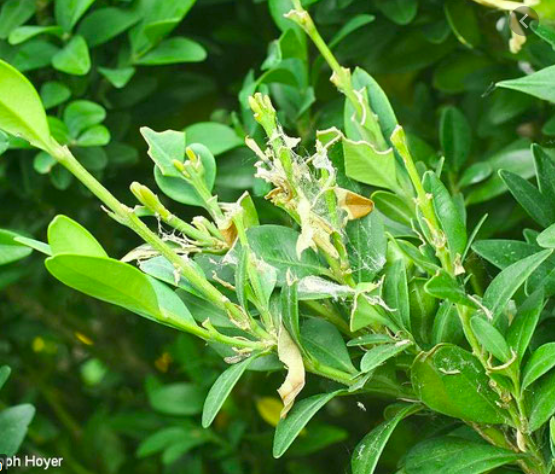 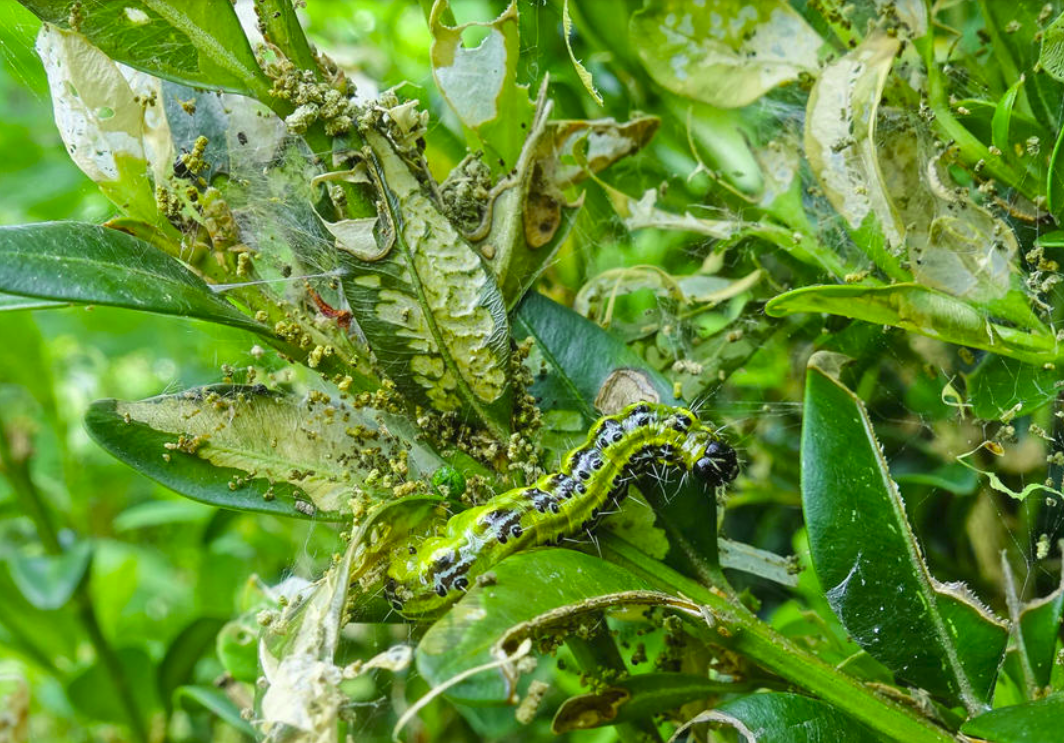 3
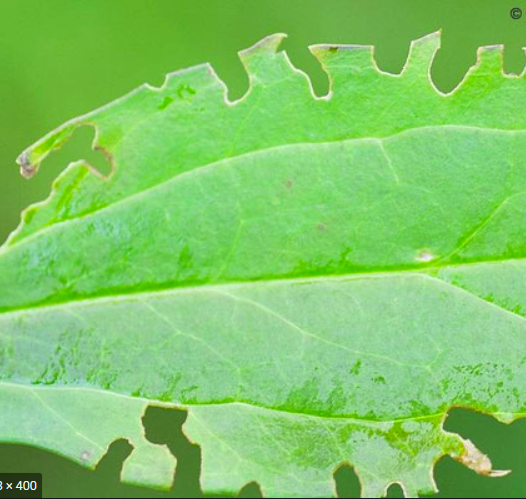 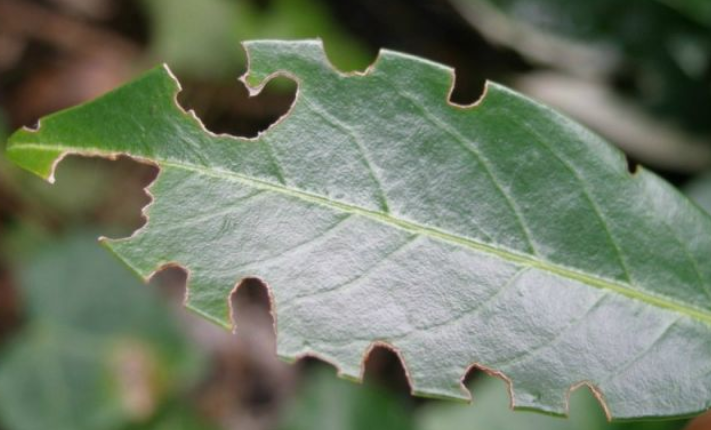 Spalte 1:  Bezeichnung/Name des Befalls, des Schädlings, des Schadbildes?
Spalte 2:  Wie sieht das Schadbild aus? Was sind die Folgen für die Pflanzen?
Spalte 3: Welche Spritzmittelgruppe hilft oder welche andere Massnahem hi
4
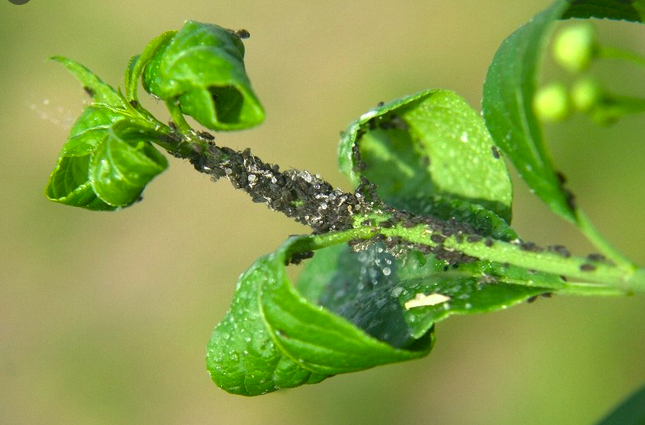 5
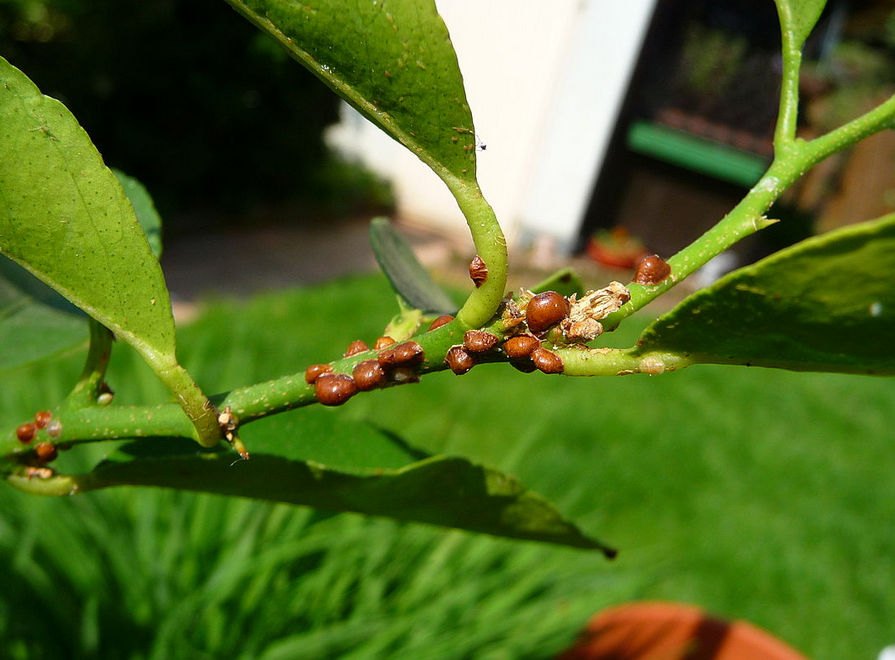 7
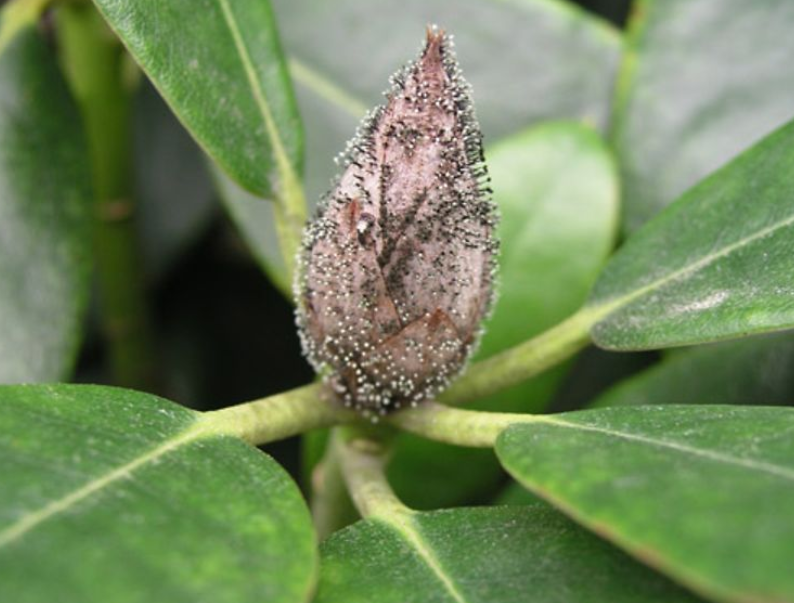 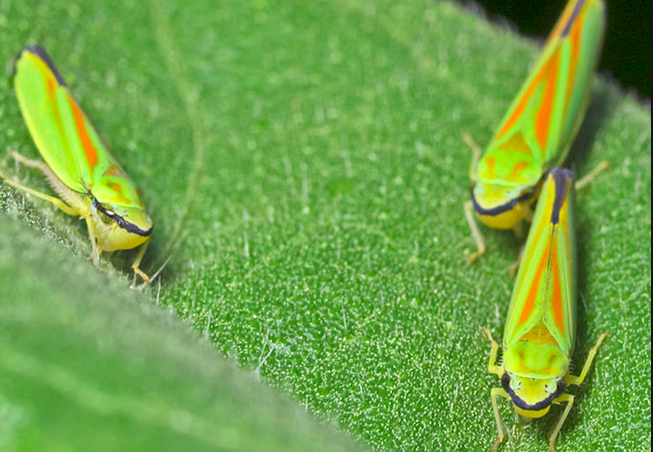 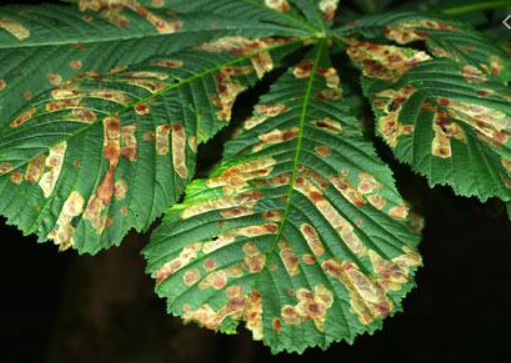 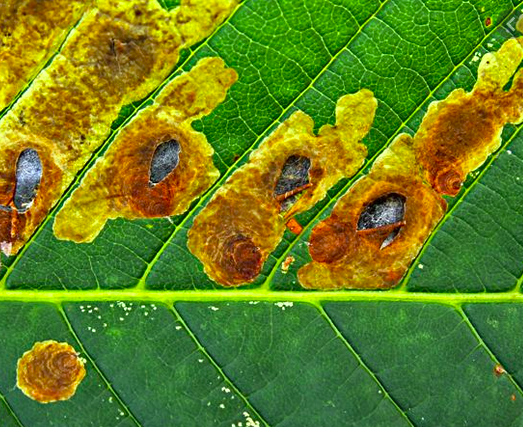 8
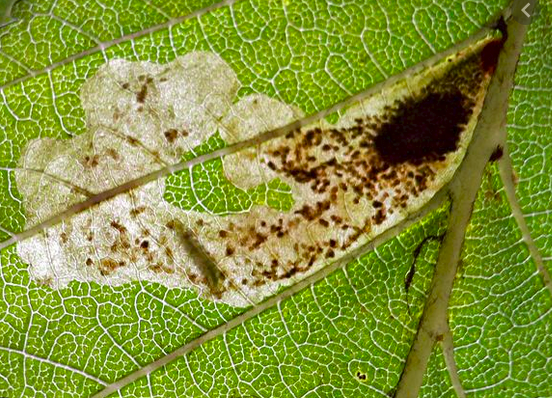 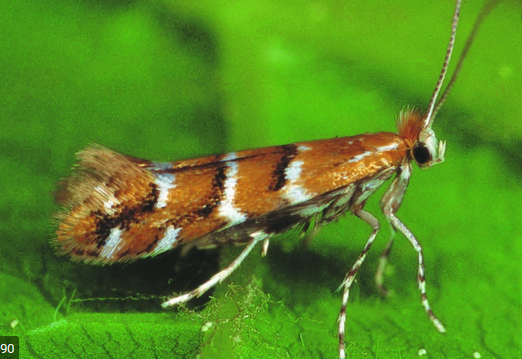 14
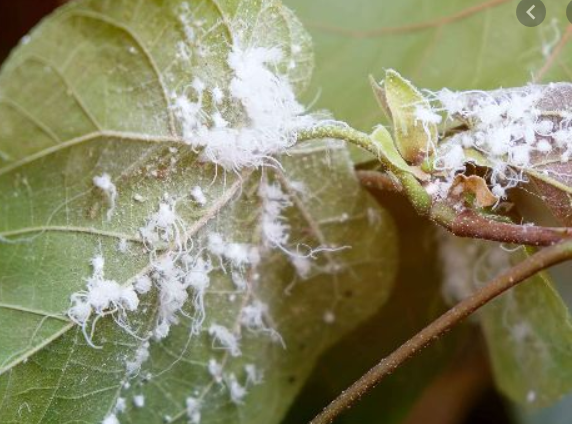 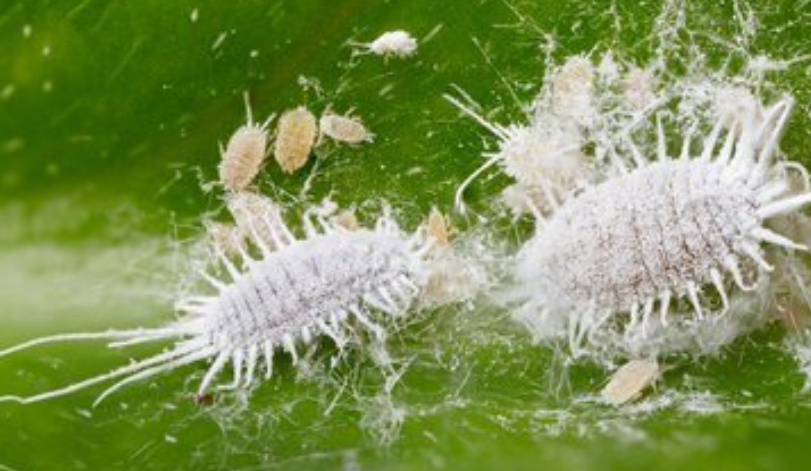 15
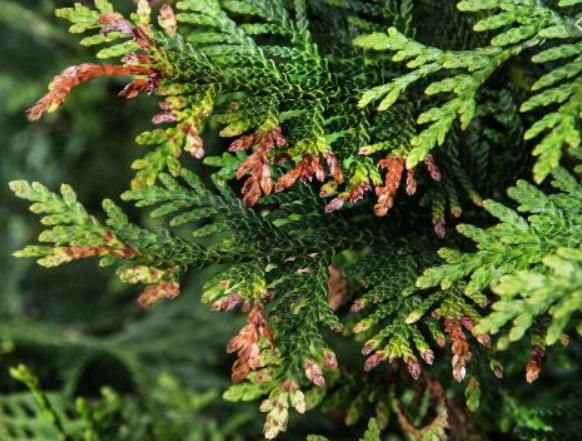 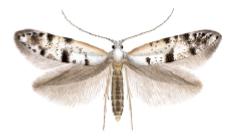 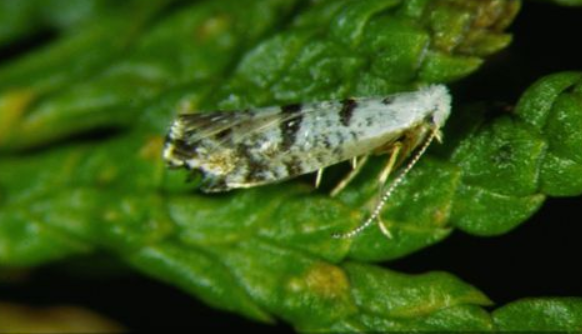 16
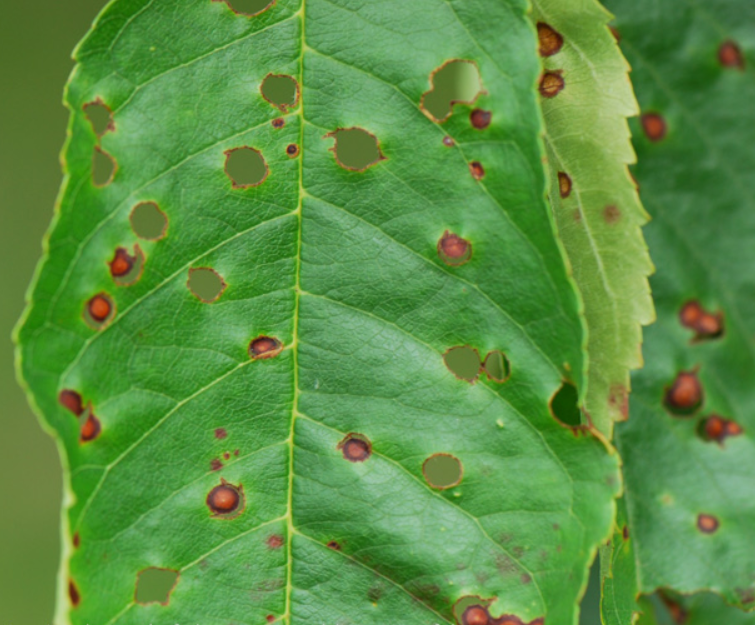 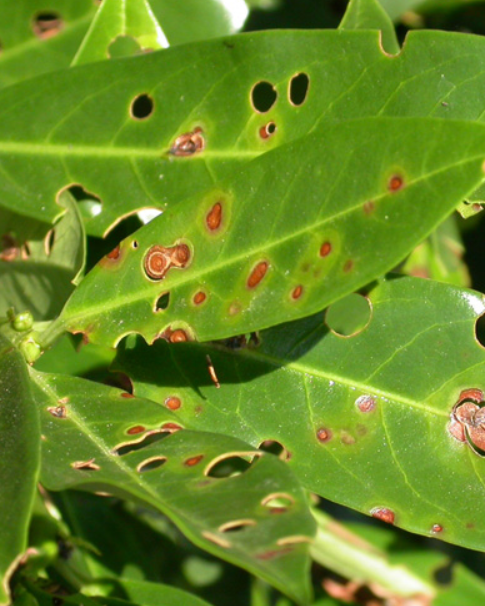 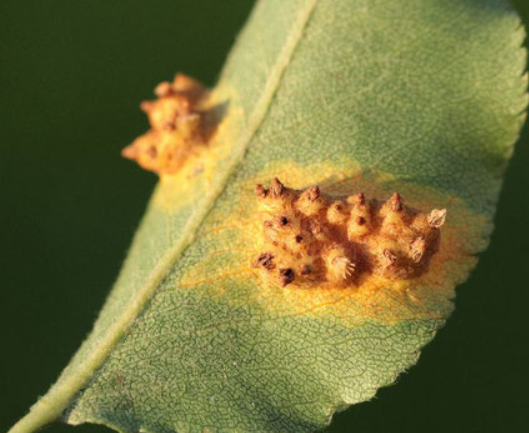 17
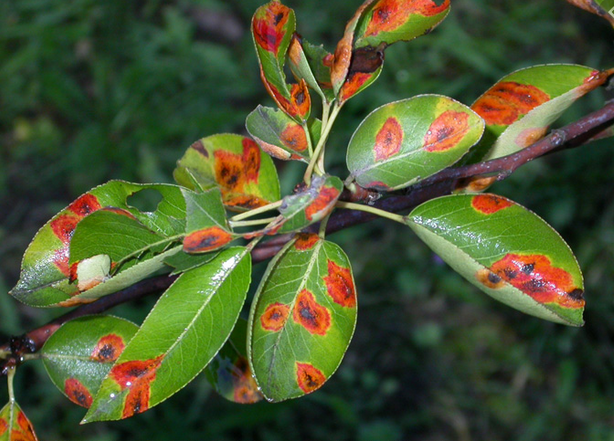 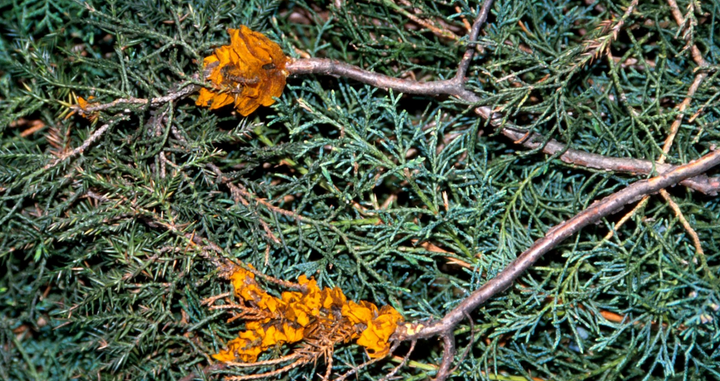 19
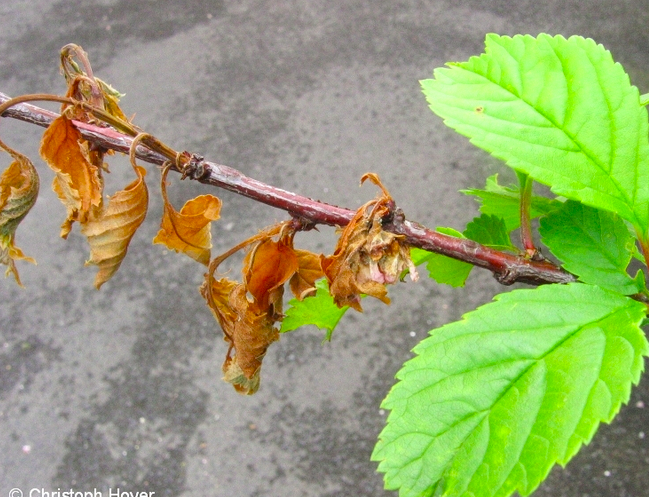 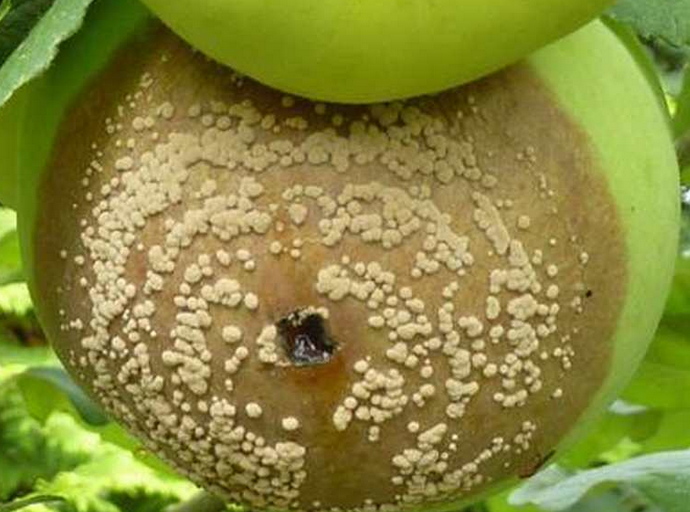 20
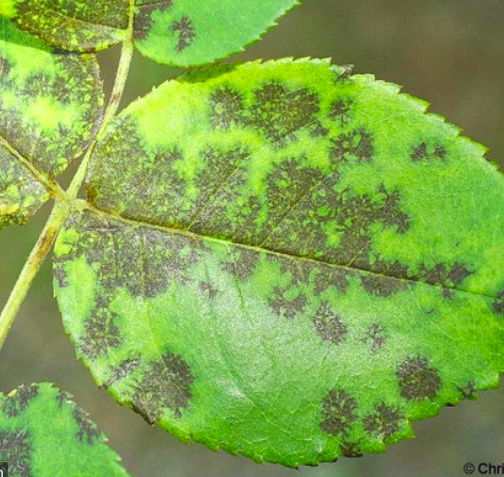 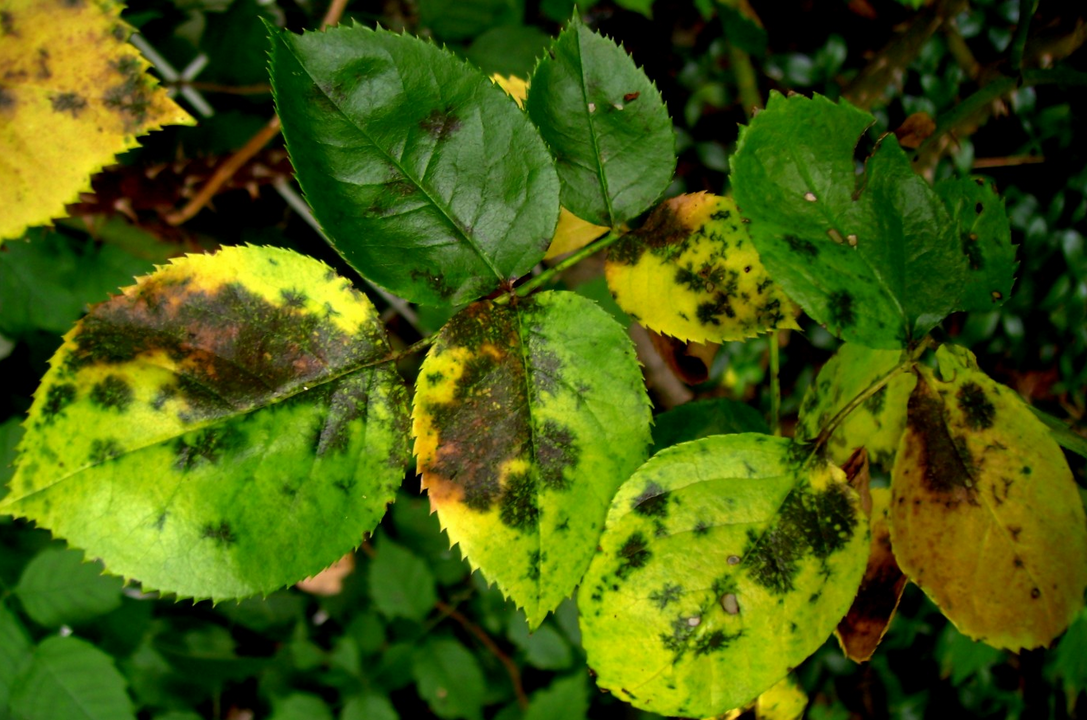 21
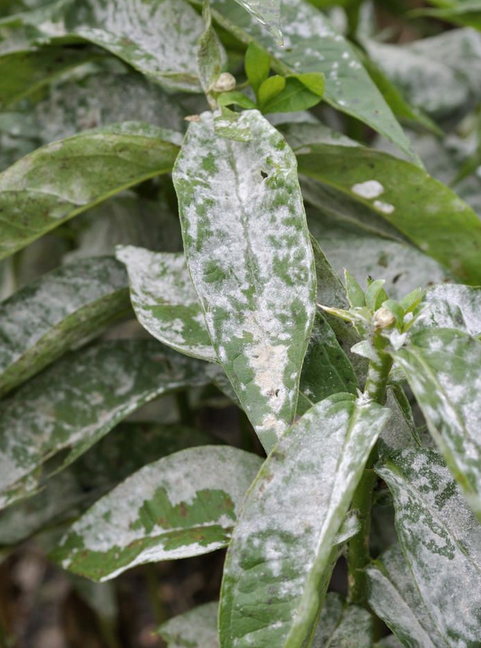 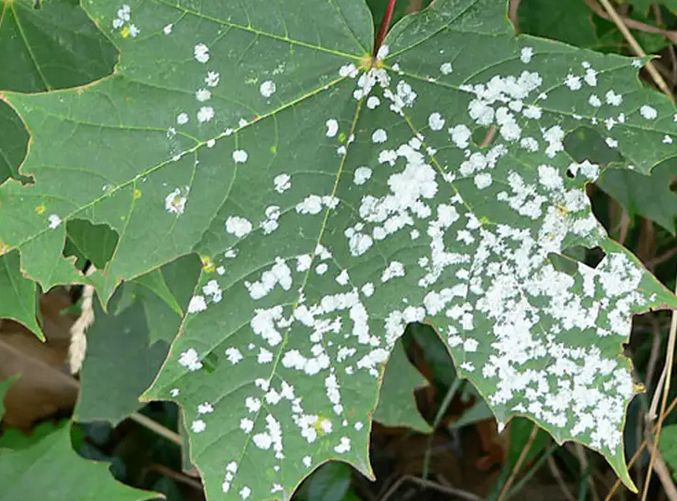 23
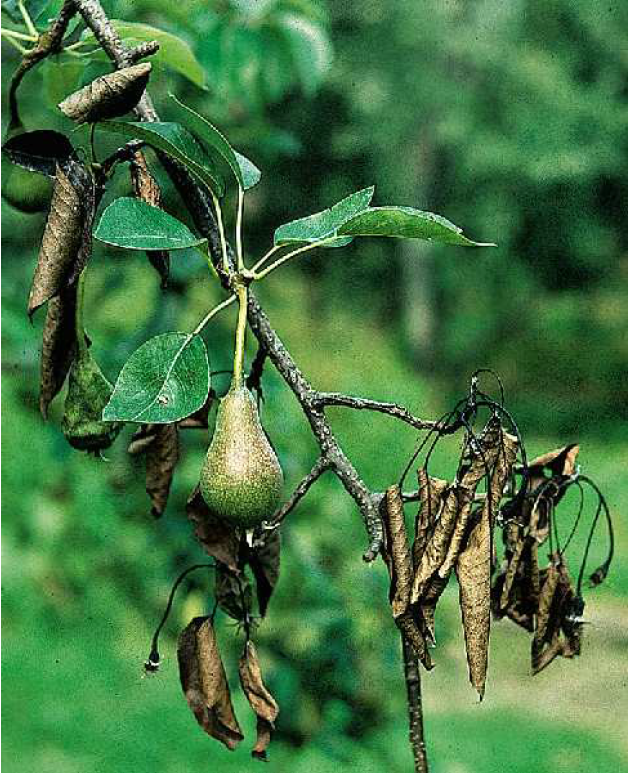 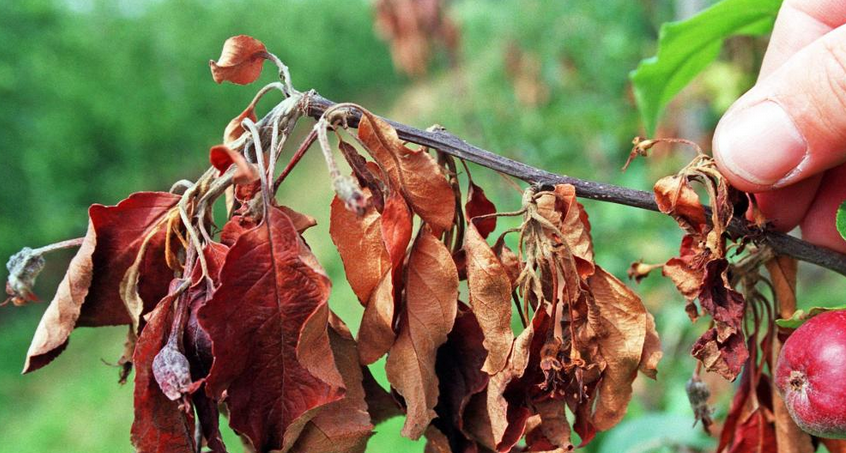